ЗАПОБІГАННЯ  ВАГІТНОСТІ
НЕБАЖАНА   ВАГІТНІСТЬ
НЕРОЗБІРЛИВІ СТАТЕВІ ВІДНОСИНИ
АЛКОГОЛЬНЕ, НАРКОТИЧНЕ СП’ЯНІННЯ
ЩО  ПІДВИЩУЄ  РИЗИК
НЕБАЖАНОЇ  ВАГІТНОСТІ?
НЕ ЗНАННЯ ЗАСОБІВ КОНТРАЦЕПЦІЇ
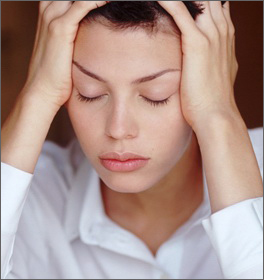 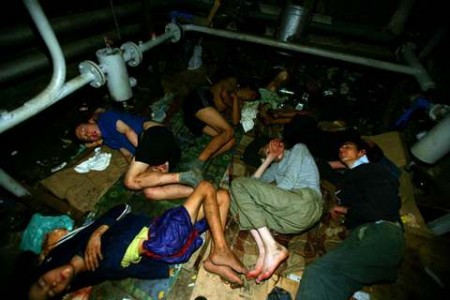 НЕБАЖАНА  ВАГІТНІСТЬ
АБОРТ – хірургічна операція, під час якої вміст матки видаляється за допомогою хірургічних інструментів
Ризик кровотечі, інфікування матки
Ризик бездітності (особливо при першому аборті)
Порушення менструального циклу
Пригнічений стан, безсоння
Засоби   контрацепції
Механічні засоби 
2. Хімічні засоби 
3. Фізіологічні методи
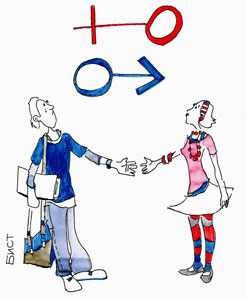 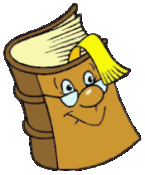 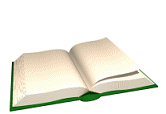 Механічні  засоби
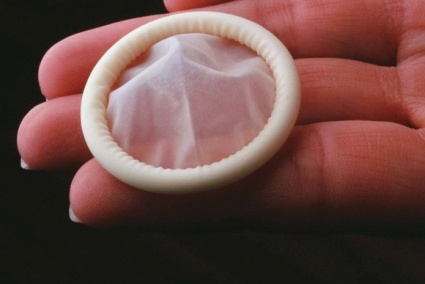 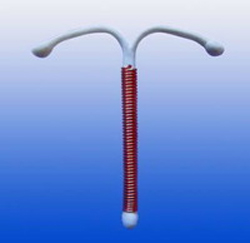 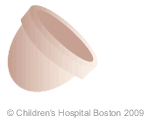 Хімічні  засоби
Місцевої дії –
(знерухомлюють сперматозоїди):
Свічки
пасти
 кульки
Загальної дії
(пригнічують овуляцію): 
- гормональні препарати
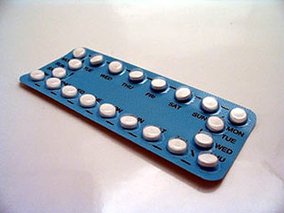 Фізіологічні  методи
Календарний 
метод
Температурний 
метод
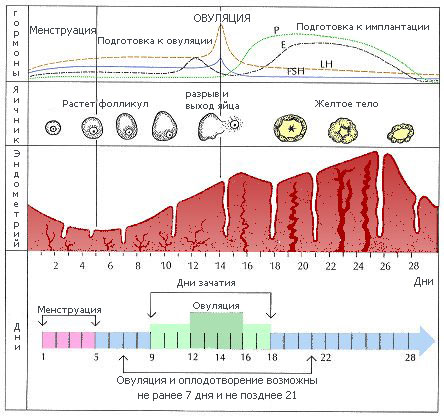 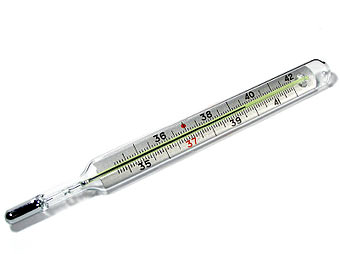